«Цифровая волна» 2024Раменский городской округ Муниципальное общеобразовательное учреждение Быковская средняя общеобразовательная школа №15 «Использовании информационно-коммуникационной платформы "Сферум" при проведении дистанционных уроков с детьми-инвалидами, обучающимися на дому»
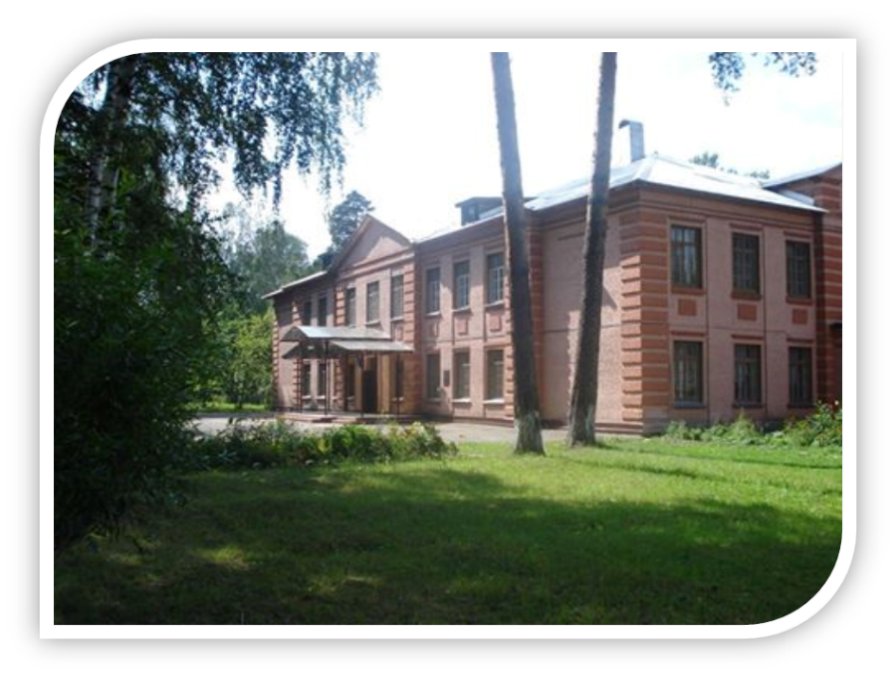 Специальная номинация«Эффективная коммуникация в цифровой среде»

Команда образовательной организации: 
Салеева Л.Ю.,  учитель географии высшей квалификационной категории
Здоровило Е.Н., учитель английского языка высшей квалификационной категории 
Артамонова В.С., учитель английского языка, первой квалификационной категории
Цель
Актуальность
Исследование возможностей и эффективности использования информационно-коммуникационной платформы "Сферум" для организации дистанционных уроков с детьми-инвалидами, обучающимися на дому, с акцентом на создание инклюзивной образовательной среды, способствующей их полноценному вовлечению в учебный процесс и удовлетворению индивидуальных потребностей.
В современном образовательном процессе дистанционное обучение приобретает все большую значимость, особенно в условиях глобальных изменений и вызовов, связанных с пандемией и переходом на новые форматы взаимодействия. Одна из наиболее уязвимых групп в этом контексте — дети-инвалиды, обучающиеся на дому. Несмотря на наличие современных технологий, многие из этих детей сталкиваются с трудностями в получении качественного образования.
Видеозвонок,  как способ проведения дистанционного урока
Настройки урока: сессионные залы, разрешение на демонстрацию экрана ученикам , запись урока
Интерактивная доска
Демонстрация экрана
Чат урока
Функции видеозвонка
1. Неограниченное время проведения видеозвонка
3. Организация сессионных залов
2. Возможность записи урока
4. Функция настройки урока учителем в зависимости от поставленных задач урока
5. Демонстрация экрана  предусматривает оптимизацию под видео контент с качественным изображением и звуком
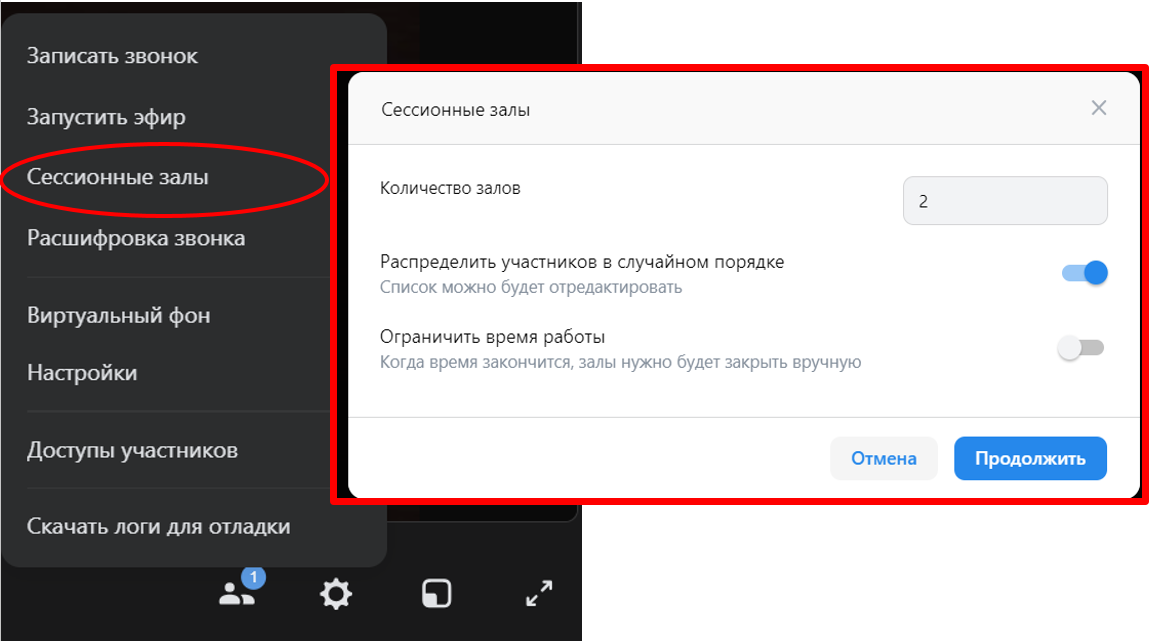 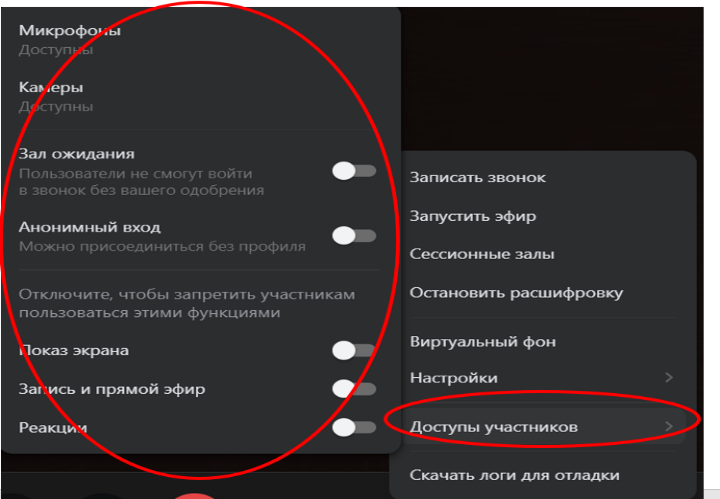 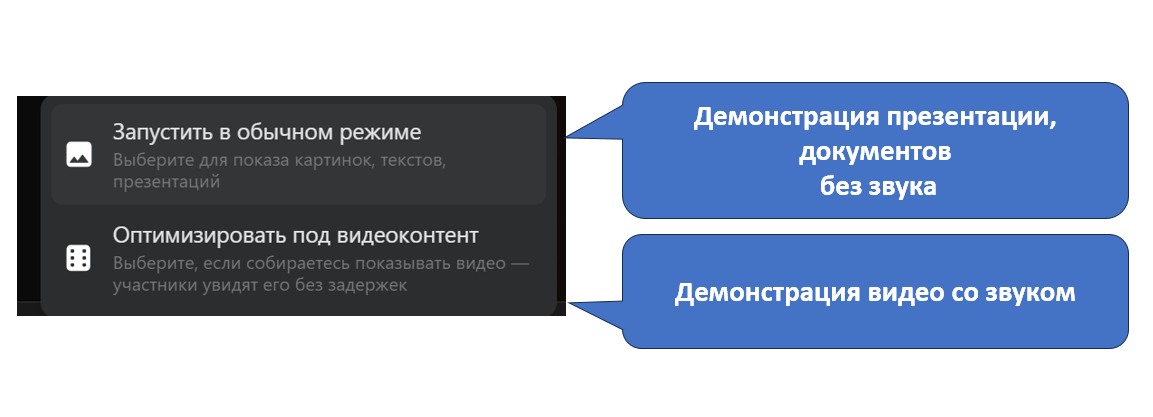 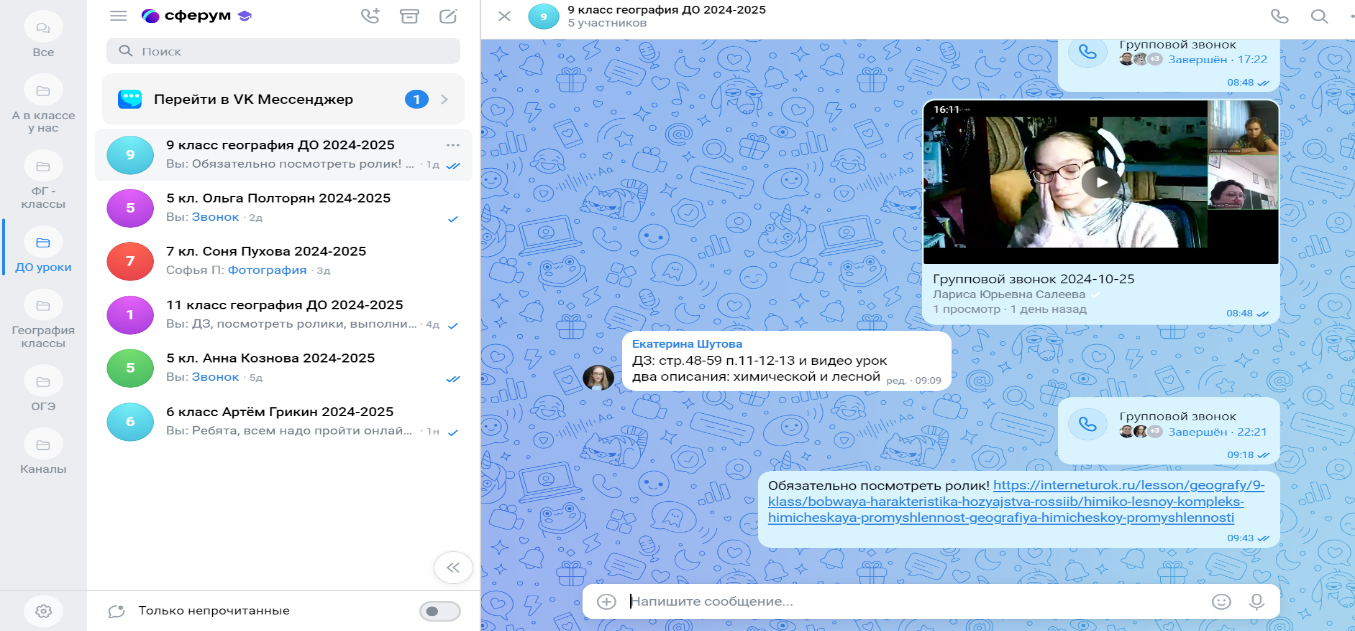 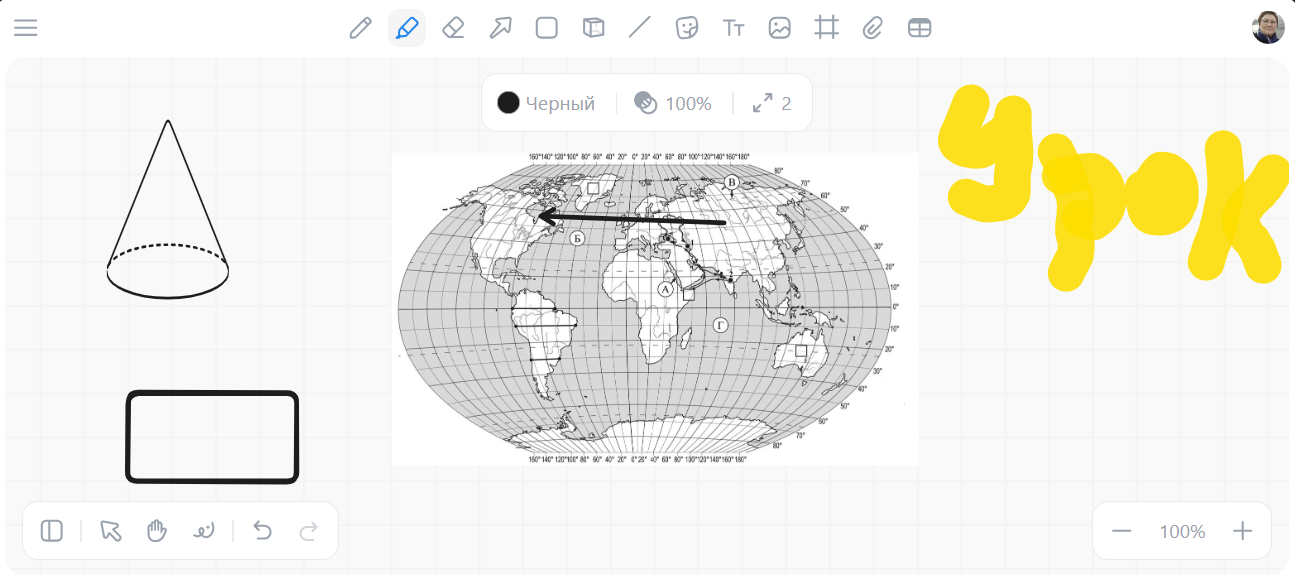 Использования чата на дистанционном уроке английского языка
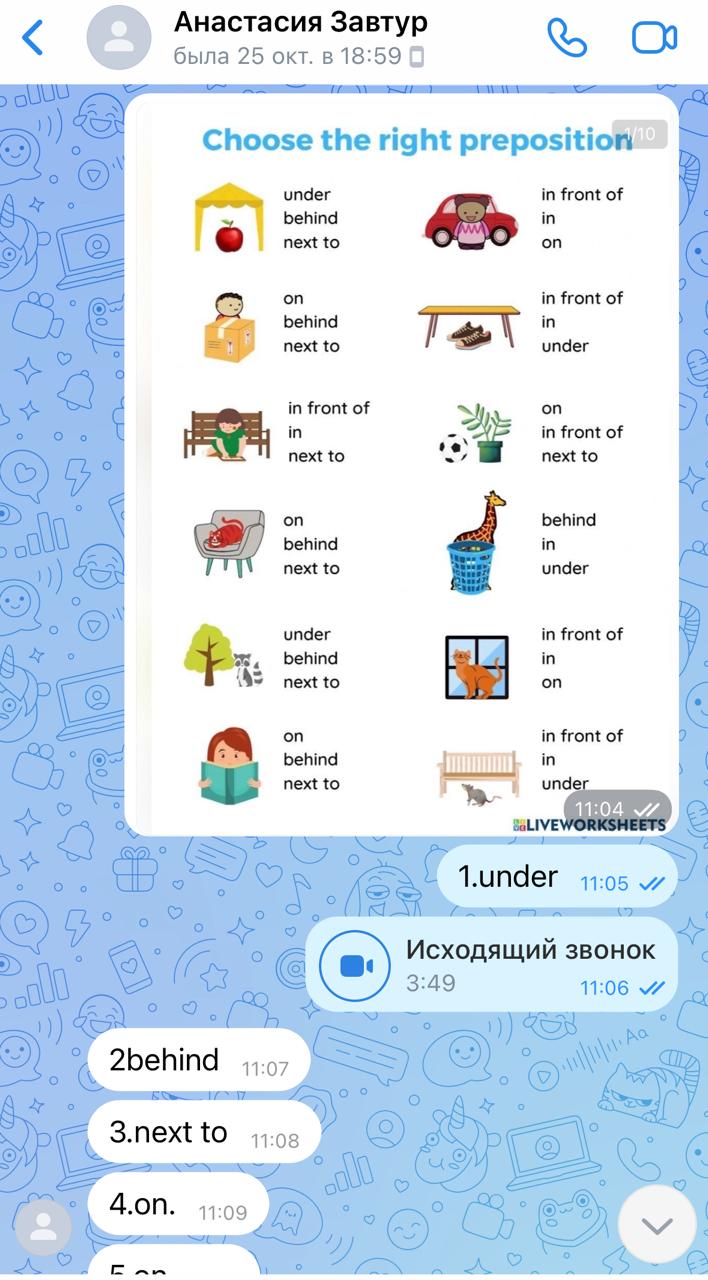 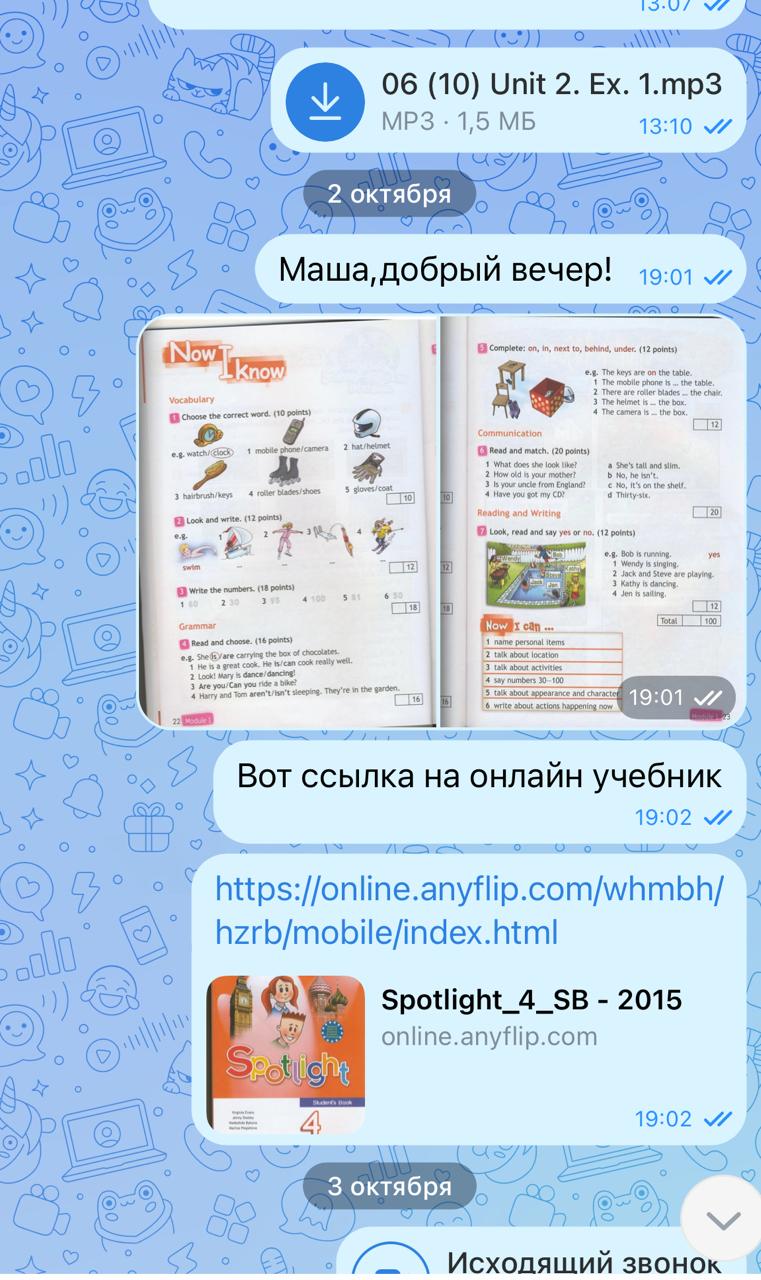 Аудирование- практическая работа
Размещение полезных ссылок
Контроль знаний по пройденной теме
Использования чата на дистанционном уроке английского языка
Выдача домашнего задания
Ссылка на интерактивную доску для самостоятельной работы ученика
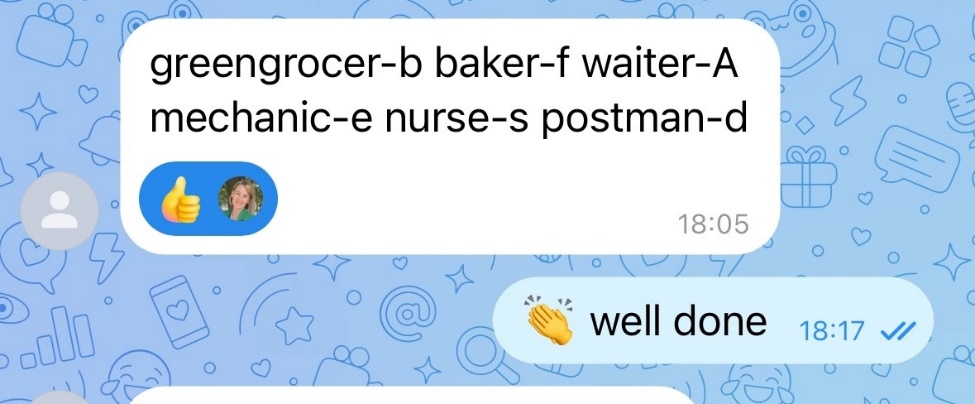 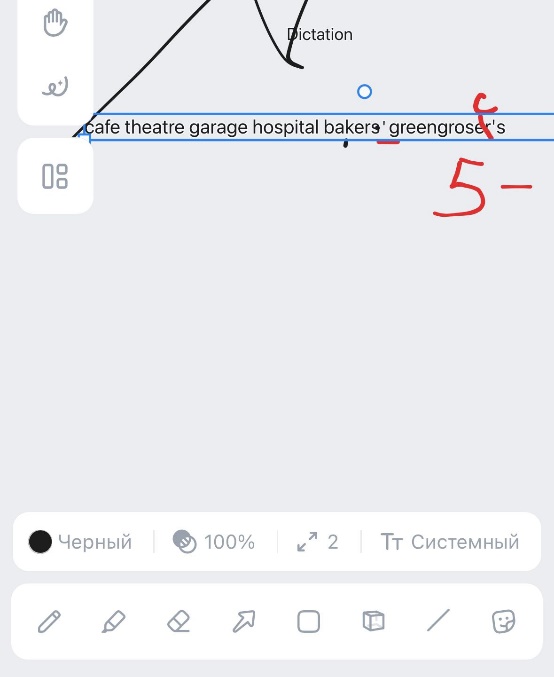 Самостоятельная работа  ученика, оцененная учителем
Контроль выполнения домашнего задания
Интерактивная доска – это онлайн-пространство для совместной работы и обучения в режиме реального времени.
Преимущества использования:
Способствует более активному участию учащегося, позволяя добавлять новую информацию. 
Статические уроки превращаются в динамические.
Позволяет заранее подготовить материал, сохранить его и при этом есть возможность быстро добавлять новую информацию и идеи.
Прост в использовании. 
Работа ученика и учителя в одной плоскости, что облегчает систему контроля. 
Может работать с любыми выбранными вами приложениями.
Не требуется дополнительные информационные ресурсы
Недостатки использования
Не может использоваться в полном объёме при работе с детьми с некоторыми нозологиям: -это, например, слабовидящими и детьми имеющие заболевания обусловленными деформацией кистей рук или частичную парализацию
Прием использование интерактивной доски на уроке английского языка
Ученик выполняет лексическое упражнение. 
Организация работы с приложением:
Учитель дает доступ к редактированию интерактивной доски и размещает задание (скриншот), где ученик с помощью инструмента (линия) выбирает лексическую единицу. Учитель имеет возможность контролировать процесс выполнения задания
Выводы по использованию интерактивной доски при проведение дистанционного урока:
Является заменой ученической тетради или ученической доски.
Использование цветовой палитры и графики, в свою очередь усиливает наглядность и восприятие.
Использование готовых рисунков (цветных) и различных информационных ресурсов.
Возможность использования в дистанционном обучении
В сочетании с использованием современных технологий, усиливает мотивацию детей с ОВЗ, а, следовательно, улучшает результаты обучения.
С использованием информационно-коммуникационной платформы «Сферум» качество обучения детей-инвалидов составило 92%, что превышает по сравнению с другими категориями детей, нуждающихся в особых образовательных условиях.
Заключение
Таким образом, использование информационно-коммуникационной платформы "Сферум" в работе учителя не только упрощает административные задачи, но и создает новые возможности для улучшения качества образования. Платформа становится связующим звеном между всеми участниками образовательного процесса, способствуя созданию доступной и прозрачной системы обучения, в которой каждый ученик может раскрыть свой потенциал. Внедрение и активное использование "Сферум" демонстрирует стремление образовательного учреждения идти в ногу со временем, адаптируя свои подходы и методы к современным реалиям